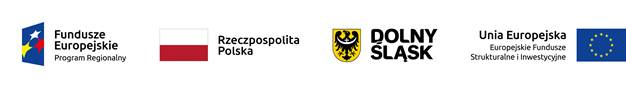 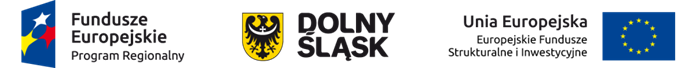 Fundusze Europejskie dla Dolnego Śląska 2021-2027(FEDS 2021-2027)
Wrocław 2022
CP1

- rezygnacja z BUR przy działaniach szkoleniowych – zwłaszcza w B+R;
Propozycja nieuwzględniona – w bazie funkcjonuje tzw. giełda usług, która w przypadku braku konkretnej usługi przekazuje informację podmiotom zarejestrowanym w BUR o zainteresowaniu danym zagadnieniem i stwarza możliwość uzupełnienia oferty. Jednocześnie oferty zamieszczone w BUR są ustandaryzowane, co daje gwarancję jakości usługi. 

- możliwość wsparcia zakupu licencji/patentów z zagranicy;
Propozycja uwzględniona (mieści się w obecnych zapisach i jest możliwa do realizacji).
 
- zmniejszenie alokacji na infrastrukturę publiczną B+R i zwiększenie na niepubliczną;
Propozycja nieuwzględniona z uwagi na fakt, że podmioty publiczne również wyrażają zainteresowanie takim wsparciem. Dodatkowo wsparcie infrastruktury B+R jest ujęta w zapisach Kontraktu Programowego i podlega ocenie Ministerstwa Edukacji i Nauki.
 
- zwiększenie alokacji na innowacje i działania B+R (MŚP);
Propozycja uwzględniona w następujący sposób:
Zmniejszenie alokacji na kodzie 020 Infrastruktura biznesowa dla MŚP (w tym parki i obiekty przemysłowe) -5 mln EUR
zwiększenie alokacji 002 Inwestycje w środki trwałe, w tym infrastrukturę badawczą, w małych i średnich przedsiębiorstwach (w tym prywatnych organizacjach badawczych) bezpośrednio związane z działaniami badawczymi i innowacyjnymi o 2,5 mln EUR 
oraz 
zwiększenie alokacji na kodzie 010 Działania badawcze i innowacyjne w MŚP, w tym tworzenie sieci kontaktów o 2,5 mln EUR
CP1

- przesunięcie wsparcia z inkubatorów (infrastruktura) na usługi inkubacyjne;
Propozycja nieuwzględniona. W województwie dolnośląskim w dalszym ciągu identyfikowane są potrzeby dotyczące wspierania także działań infrastrukturalnych w tym zakresie. Ponadto dokonaliśmy realokacji z infrastruktury na działania B+R i innowacyjność w MSP.
 

postulaty dotyczące wzmocnienia zapisów w zakresie procesu zazieleniania firm, wsparcia inwestycji przeciwdziałających zmianom klimatu, kupowania rozwiązań technologicznych prośrodowiskowych (m.in. z powodu konieczności mierzenia śladu węglowego w niedługiej przyszłości);
Propozycja dotyczy bardziej kryteriów wyboru projektów, o czym decydować będzie KM, niż zapisów w projekcie FEDS, niemniej jednak jest to ważny aspekt.
CP2

„We wszystkich projektach dotyczących efektywności energetycznej należy przyjąć minimalny próg oszczędności energii, zależny od formy wsparcia i typu beneficjenta, jednak na poziomie nie niższym niż 25% (z wyjątkiem obiektów wpisanych do rejestru zabytków)”,
Zapis przeredagowano: dla „obiektów zabytkowych”, a nie obiektów wpisanych do rejestrów zabytków.

w zakresie postulatu dot. rezygnacji z kodu interwencji 043 Budowa nowych energooszczędnych budynków
Zaproponowano zmniejszenie alokacji na ww. kodzie z 35 mln euro do 15 mln euro – a oszczędności 20 mln euro proponuje się realokować na kody 042 Renowacja istniejących budynków mieszkalnych pod kątem efektywności energetycznej, projekty demonstracyjne i działania wspierające zgodne z kryteriami efektywności energetycznej oraz 045 Renowacja zwiększająca efektywność energetyczną lub działania w zakresie efektywności energetycznej w odniesieniu do infrastruktury publicznej, projekty demonstracyjne i działania wspierające zgodne z kryteriami efektywności energetycznej;
CP2

w zakresie efektywności energetycznej uzupełniono opis dot. wspieranych typów budynków o budynki stanowiące własność oraz współwłasność organizacji pozarządowych.
„Istotnym elementem w walce z emisją szkodliwych substancji jest poprawa efektywności energetycznej  budynków użyteczności publicznej (w tym budynków stanowiących własność oraz współwłasność organizacji pozarządowych), zamieszkania zbiorowego oraz wielorodzinnych budynków mieszkalnych (z wyłączeniem stanowiących własność Skarbu Państwa oraz budynków spółdzielni mieszkaniowych finansowanych z poziomu krajowego).”

postulat dotyczący uwzględnienia wsparcia dla działań doradczo-informacyjnych w zakresie cs. dot. efektywności  energetycznej.
W dalszym ciągu uważamy, że może to stanowić element projektu, jednakże tego typu działania zaplanowane są z poziomu krajowego.
CP2

w celu dot. OZE uwzględnienie jst oraz NGO w grupach docelowych a także umożliwienie realizacji przez te podmioty projektów dot. OZE.
Wprowadzono zapis: „Możliwe będzie także wsparcie projektów realizowanych przez jst, organizacje pozarządowe w zakresie OZE” oraz uzupełniono zapis dot. grup docelowych.
uzupełnienie kierunków wsparcia o biomasę oraz biogaz.
Zastosowania biomasy jako OZE jest możliwe w celu dot. efektywności energetycznej przy kompleksowej termomodernizacji z wykorzystaniem odnawialnych źródeł. Jednocześnie w celu dot. OZE kierunki wsparcia zostaną uzupełnione o:
biomasa: nie więcej niż 5MWe, 
biogaz: nie więcej niż 0,5 MWe,
CP2
w celu dot. mobilności miejskiej postulat dot. zmniejszenia alokacji na tabor w kodzie 082 Tabor czystego transportu miejskiego i zwiększenie kodu 081 Infrastruktura czystego transportu miejskiego 
Propozycja została uwzględniona i zaproponowano zmniejszenie o 5 mln kodu dot. taboru do 15 mln euro i zwiększenie kodu 081 do 25 mln euro.

CP3
kwestia podziału alokacji 50/50% drogi/kolej
Propozycja obecnie nie może zostać uwzględniona z uwagi na zaproponowane przez ZWD w Kontrakcie Programowym projekty w tym zakresie.

CP4 EFRR
postulat, aby środki zostały przeznaczone na szeroko rozumiane dziedzictwo kulturowe (na zagospodarowanie zabytków) a nie na instytucje kultury samorządu województwa
Propozycja obecnie nie może zostać uwzględniona z uwagi na zaproponowane przez ZWD w Kontrakcie Programowym projekty w tym zakresie.

CP5 EFRR
Z uwagi na otrzymane propozycje jedynie z 4 na 7 obszarów ZIT/IIT nie można określić jednoznacznie potrzeb w zakresie zaproponowanej alokacji. Opis celu szczegółowego oraz predysponowanie odpowiednich kodów interwencji w dalszym ciągu będzie podlegał dyskusji z zainteresowanymi. Niemniej jednak zapisy zostały uzupełnione o informację dot. funkcjonowania instrumentów terytorialnych w perspektywie 2014-2020; w zakresie instrumentów finansowych o stosowanie dotacji; w kierunkach wsparcia dodano zapis dot. fizycznej odnowy i bezpieczeństwa przestrzeni publicznej.
CP4 EFS+

- kwestia zwiększenia alokacji na wsparcie dla biernych zawodowo w celu h) włączenie społeczne, kosztem alokacji w celu a)
Pozytywnie opiniujemy ten postulat. 
Realokacje z cs a) w wysokości 30 mln EUR do:
- cs d) – 10 mln EUR – wzmocnienie usług rozwojowych wdrażanych poprzez BUR
- cs h) – 20 mln EUR – wzmocnienie wsparcia dla biernych zawodowo.
 
- objęcie wsparciem w obszarze rynku pracy niepublicznych służb zatrudnienia jako realizatorów projektów i zastosowanie trybów konkursowych.
Postulat rozpatrzony pozytywnie. Dla wszystkich podmiotów, w tym niepublicznych służb zatrudnienia, przewidziany są konkursy. Będą one polegać na:
- wsparciu osób bezrobotnych szczególnie defaworyzowanych, trudnych do trwałej aktywizacji na rynku pracy, a także 
- przeciwdziałanie segmentacji rynku pracy. 
Przewidziana alokacja na wsparcie konkursowe w tym zakresie - 20 mln EUR (70% UE).
 
- w celu dot. instytucji rynku pracy uwzględnienie również niepublicznych służb zatrudnienia
Wniosek ten dotyczył włączenia do przedsięwzięcia priorytetowego IP DWUP (cel b) również niepublicznych służb zatrudnienia. IP DWUP włączy tę grupę do swojego projektu.
CP4 EFS+

propozycja zwiększenia alokacji na działania z zakresu srebrnej gospodarki (tj. działań na rzecz wzmocnienia pozycji i udziału osób starszych na rynku pracy). Wzmocnienie działań poprzez wdrożenie usług rozwojowych dla pracodawców, którzy chcą inwestować w rozwój, podnoszenie kompetencji swoich starszych pracowników, zarządzanie wiekiem w swoim zespole w celu wydłużenia aktywności zawodowej tej grupy. 
Zgodnie z interpretacją IK UP z grudnia 2021 r. w ramach BUR o wsparcie będą mogli ubiegać się wszyscy pracodawcy. Jest to znaczne rozszerzenie grupy docelowej w stosunku do bieżących doświadczeń. W związku z powyższym proponuje się realokację dodatkowych 10 mln EUR z celu a) do celu d) – BUR. Pozwoli to realizować usługi rozwojowe również na rzecz wzmacniania potencjału pracowników w wieku okołoemerytalnym.

- poszerzenie systemu popytowego w celu dot. adaptacji do zmian na rynku pracy poza system BUR
Zgodnie z pismem z IK UP realizowane będą wyłącznie usługi rozwojowe wpisane do BUR, wobec powyższego uwaga nie zostaje uwzględniona na obecnym etapie. Niemniej możliwe jest, że Wytyczne obszarowe tego nie wykluczą - wówczas jesteśmy otwarci na takie rozwiązanie, o które wnioskuje strona społeczna.

- zwiększenie alokacji na włączeni społeczne do 180 mln euro kosztem rynku pracy 
Proponujemy następujące realokacje:
Realokacje z cs a) w wysokości 30 mln EUR do:
- cs d) – 10 mln EUR – wzmocnienie BUR
- cs h) – 20 mln EUR – wzmocnienie wsparcia dla biernych zawodowo.
 
Dodatkowo, realokacje wewnętrzne w cs a), tj. przeniesienie 20 mln EUR z cs a) projekty PUP na cs a) projekty konkursowe na rzecz osób szczególnie defaworyzowanych i przeciwdziałanie segmentacji rynku pracy.
CP4 EFS+

- rozszerzenie katalogu usług opiekuńczych i asystenckich o inne działania towarzyszące, realizacja e-usług w tym obszarze, rozszerzenie grupy docelowej usług opiekuńczych i asystenckich do wszystkich osób (nie tylko dorosłych).

W FEDŚ zostanie dookreślone, że dopuszcza się świadczenie działań w formie e-usług. Ponadto uzupełnione zostanie zdanie dotyczące wsparcia towarzyszącego dookreślić, że możliwe jest wsparcie towarzyszące zwiększające szanse na niezależne życie. W ramach SzOP lub Regulaminu konkursu zostanie dookreślony zakres wsparcia towarzyszącego. Dopuszcza się możliwość świadczenia tych działań w formie e-usług. 

Jednocześnie nie uważamy za konieczne akcentowanie rozwoju narzędzi informatycznych obsługujących e-usługi, jak również akcentowanie e-usług w sposób, który świadczyłby o zrównaniu usług świadczonych stacjonarnie do e-usług. 

Ponadto pozytywnie zaopiniowano rozszerzenie usług do wszystkich grup wiekowych.
CP4 EFS+ - dialog społeczny i obywatelski

- utworzenie nowej osi priorytetowej
Propozycja nieuwzględnienia. Pozostajemy przy propozycji przypisania tego zakresu do konkretnego celu szczegółowego. 
 
- alokacja na poziomie 2-2.5% CP4 EFS+ dla rozwoju partnerów społecznych o NGO
Propozycja 1.5% CP4 EFS+ oraz 0,5 mln euro PT EFS+.
 
- propozycja objęcia wsparciem w celach a) lub d) i w k)
Propozycja objęcia wsparciem w celach d) oraz k)
 
- szeroki katalog wsparcia zaproponowany na spotkaniu w dniu 27.12.2021 r.
Propozycja uwzględnienia całego katalogu wsparcia zaproponowanego przez partnerów społecznych.
Dziękuję za uwagę!
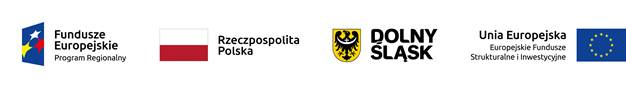